ESPECIALISTAS
EN LO QUE IMPORTA
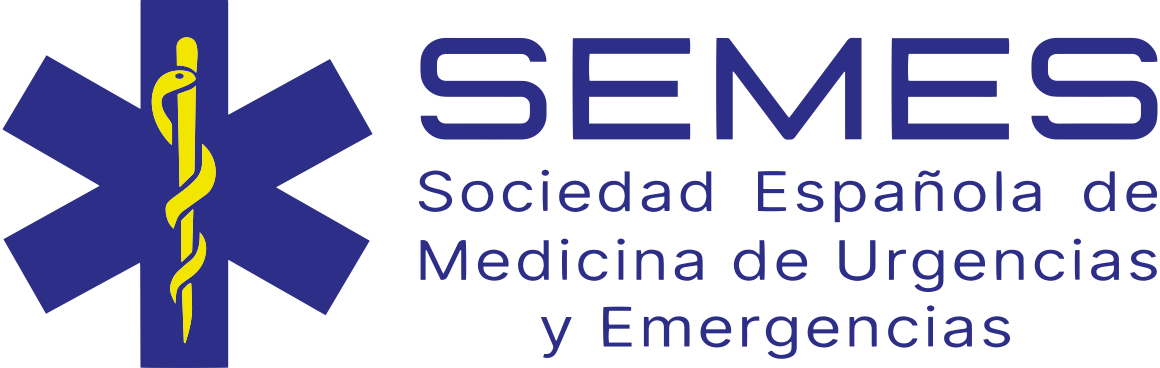 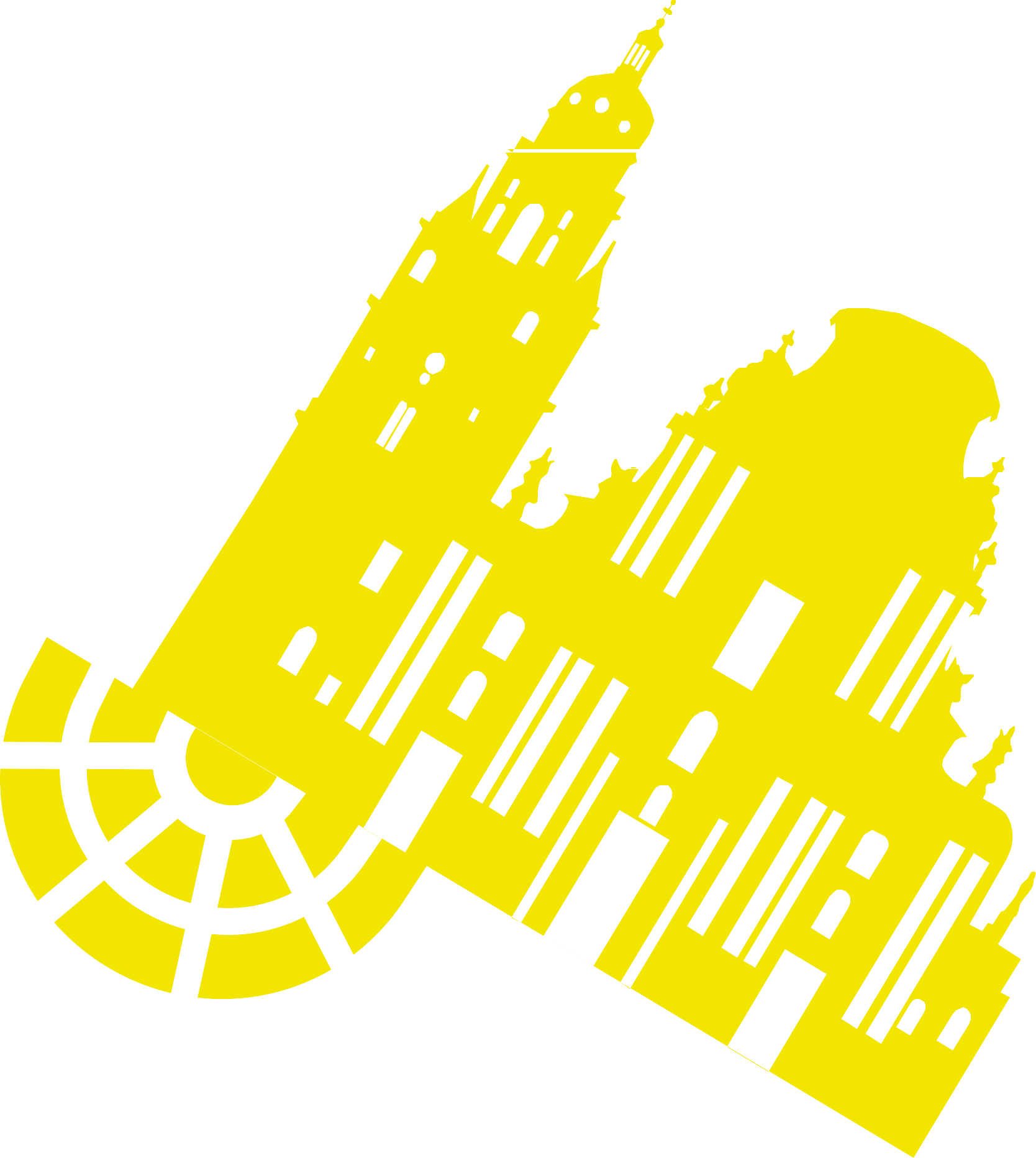 35º
REGIÓN DE MURCIA
4 – 6 junio / 2025
CONGRESO  NACIONAL
2025.congresosemes.org/
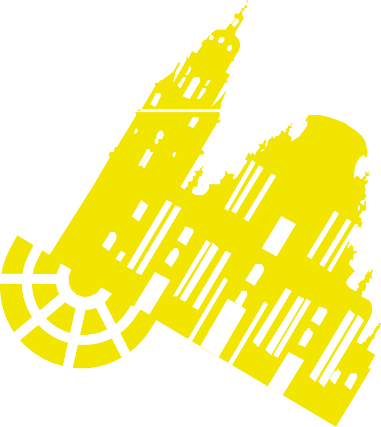 REGIÓN DE MURCIA
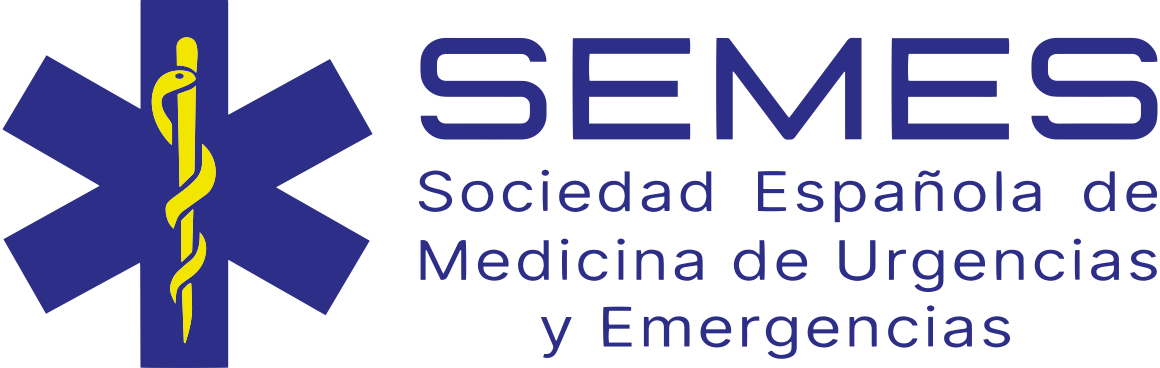 4 – 6 junio / 2025
2025.congresosemes.org/
NOMBRE DE LA SESION
TÍTULO DE LA MESA
NOMBRE
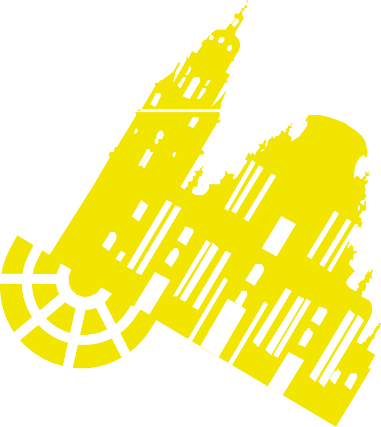 REGIÓN DE MURCIA
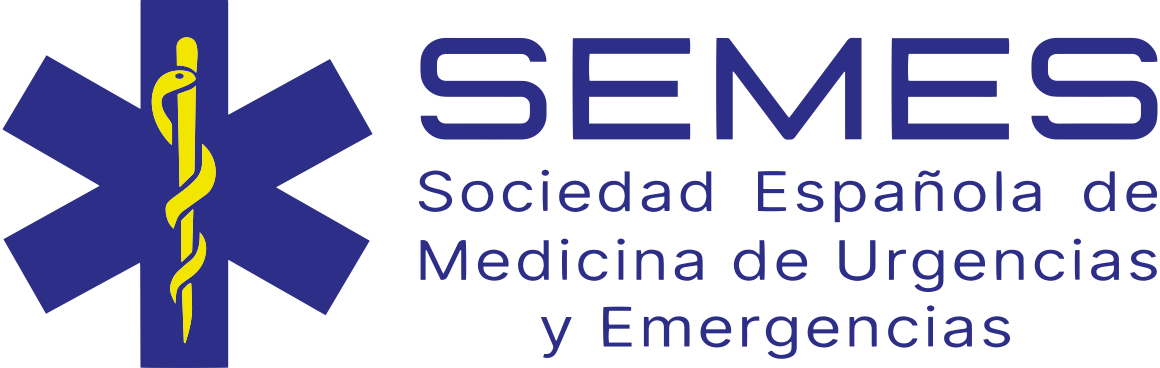 4 – 6 junio / 2025
2025.congresosemes.org/